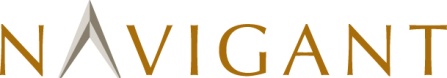 September 2012
Energy Storage Computational Tool (ESCT) Overview
Developed under DOE Contract DE-FE0004001 Task 430.05
Energy Storage Computational Tool » Overview Summary
The Energy Storage Computational Tool (ESCT) identifies and monetizes the costs and benefits of energy storage (ES) systems deployed in utility applications.
Energy Storage Computational Tool » Conceptual Framework
The tool identifies potential benefits and estimates the monetized value for an ES project based on the project details and application specified by the user.
Project Details
Where is the asset located?
Location
How will the asset be used?
Why is that good?
What is that worth?
Is the asset in a regulated market?
Application(s)
Benefits
Monetary Value
Regulatory Structure
Who will own the ES device?
Example:
Frequency Regulation
Ancillary Service Revenue
$1.5 MM/year
Owner
What ES technology will be used?
Technology
Energy Storage Computational Tool » Project Context Inputs
Achievable benefits may vary depending on the location of the ES on the grid, the regulatory structure, the owner, and the type of technology selected.
Energy Storage Computational Tool » Storage Applications
The ESCT uses the energy storage applications defined in an energy storage benefits report published by Sandia National Labs in 2010.
Reference Document – Energy Storage for the Electricity Grid: Benefits and Market Potential Assessment Guide 
(SAND2010-0815, February 2010)
http://www.smartgrid.gov/sites/default/files/resources/energy_storage.pdf
Energy Storage Computational Tool » Benefits Framework
The framework for monetizing benefits applied in the ESCT is consistently used throughout the ARRA-funded DOE Smart Grid programs.
Energy Storage Computational Tool » Applications x Benefits Matrix
The ESCT identifies different benefits depending on the applications pursued.
Energy Storage Computational Tool » Conceptual Framework
The tool identifies potential benefits and estimates the monetized value for an ES project based on the project details and application specified by the user.
Project Details
Where is the asset located?
Application(s)
Benefits
Monetary Value
Location
Is the asset in a regulated market?
$1.5 MM/year
Regulatory Structure
Who will own the ES device?
What data should be collected?
What equations will calculate value?
How can value be projected into the future?
Owner
Forecast
Calculations
Metrics
What ES technology will be used?
Technology
Energy Storage Computational Tool » How  the ESCT works
The ESCT is composed of three modules that characterize the project, collect data, and calculate the net present value.
1
2
3
Asset Characterization Module
Data Input Module
Computational Module
Energy Storage Computational Tool » ESCT User Guide
The ESCT User Guide includes detailed explanations of the methodology as well as step-by-step use instructions.
The first half of the User Guide is dedicated to:
Providing context for the tool and explaining its purpose;
Explaining the general methodology for assessing the benefits of an energy storage project; and
Defining each Application and Benefit.
The second half of the User Guide is dedicated to:
Explaining the general Architecture of the ESCT; and
Providing a step-by-step instruction manual for using the ESCT.
The Appendix of the User Guide documents and explains:
The detailed cost and benefit calculations used in the tool; and
Key concepts and assumptions (ex. inputs, default values, escalation techniques).
Energy Storage Computational Tool » ESCT Download Locations
The ESCT in Excel, an overview presentation, and the user guide are available for download on SmartGrid.gov.
Energy Storage Computational Tool: http://www.smartgrid.gov/recovery_act/program_impacts/energy_storage_computational_tool   
ESCT Overview Presentation: http://www.smartgrid.gov/document/doe_energy_storage_computational_tool_overview  
ESCT User Guide: http://www.smartgrid.gov/document/doe_energy_storage_computational_tool_user_guide_12
Key Contacts

Steven Bossart
US Department of Energy
National Energy Technology Laboratory
3610 Collins Ferry Road
PO Box 880
Morgantown, WV 26507-0880
304-285-4643
steven.bossart@netl.doe.gov
Colette Lamontagne
Director
Navigant Consulting, Inc.
Burlington, Massachusetts
781-270-8340
Colette.Lamontagne@navigant.com 

Warren Wang
Associate Director
Navigant Consulting, Inc.
Pittsburgh, Pennsylvania
213-618-9019
WWang@navigant.com 

David Feliciano
Senior Consultant
Navigant Consulting, Inc.
Burlington, Massachusetts
781-270-8315
David.Feliciano@navigant.com